Бізнес-інкубатор “Y-Combinator”
Виконала:
студентка 4 курсу, групи БА-151
Пилипенко Л.М
Y Combinator
Y Combinator — американський бізнес-інкубатор куди відбираються найбільш проривні та перспективні технологічні компанії з усього світу. Y Combinator посприяв запуску ряду успішних компаній і вважається одним із найкращих стартап-акселераторів у США. Серед найвідоміших стартапів, що пройшли інкубатор, такі: Dropbox, Airbnb, Coinbase, Stripe, Reddit, Twitch, Cruise Automation та інші. Сумарна ринкова вартість усіх компаній, підтриманих інкубатором, складає 80 млрд. дол.
Зміст

1	Програми
2	Історія
3	Головні конкуренти
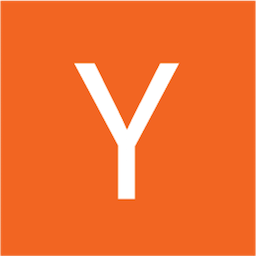 Програми
У свою основну акселераційну програму Y Combinator проводить відбір учасників двічі на рік. Компанії отримують від інкубатора посівні, поради та зв'язки в екосистемі Кремнієвої долини в обмін на 7% акцій компанії. Програма включає "офісні години", під час яких засновники стартапів зустрічаються індивідуально та у групах з партнерами Y Combinator та шукають порад для вдосконалення свого бізнесу. Засновники також беруть участь у щотижневих спільних вечерях із гостями з Кремнієвої долини, під час яких останні виступають перед власниками стартапів та діляться своїм досвідом. Таке щотижневе мережування — один із основних активів та переваг участі у Y Combinator, що допомагає резидентам глибше познайомитися з висококонкурентною екосистемою Долини, знайти потенційних клієнтів і зрозуміти краще стратегію розвитку свого стартапу.
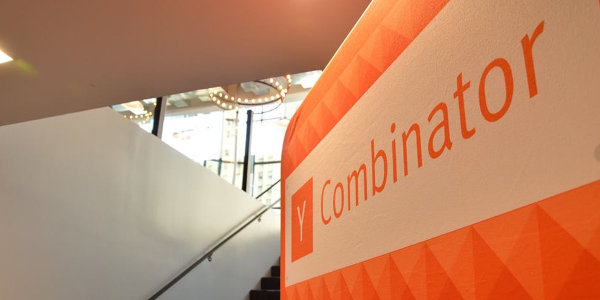 Девіз інкубатора "Зробити щось, чого хочуть люди".Програма спрямована на те, щоб зосередити засновників на подальшому вдосконаленні свого продукту, команди та ринку, поліпшенні їхньої бізнес-моделі, досягненні відповідності продукту до потреб ринку та перетворенні стартапу на легкомасштабований бізнес. Програма завершується в демонстраційним днем (Demo Day), під час якого стартапери представляють свої бізнеси вибраній аудиторії інвесторів.
Станом на 2017 рік Y Combinator інвестував в близько 1450 компаній, включаючи Dropbox, Airbnb, Coinbase, Stripe, Reddit, Instacart, Twitch, Cruise Automation, Optimizize, Advances, Docker, DoorDash, Mixpanel, Heroku, Machine Zone, Weebly та Paribus.
Неприбуткові організації також можуть брати участь у головній програмі Y Combinator.
У 2015 році Y Combinator запровадив додаткові програми:
Програма стипендій, спрямована на компанії на більш ранній стадії, ніж основна програма
Фонд безперервності, який дозволяє Y Combinator здійснювати інвестиції в компанії, що вже брали участь в інкубаторі і оцінюються менше ніж 300 мільйонів доларів. Y Combinator також розгляне можливість участі у фінансових раундах фінансування стартапів на більш пізньому етапі ніж зазвичай.
Програма для фінансування довгострокових фундаментальних досліджень. Президент Y Combinator Сем Олтмен пожертвував на неЇ 10 мільйонів доларів.
Історія
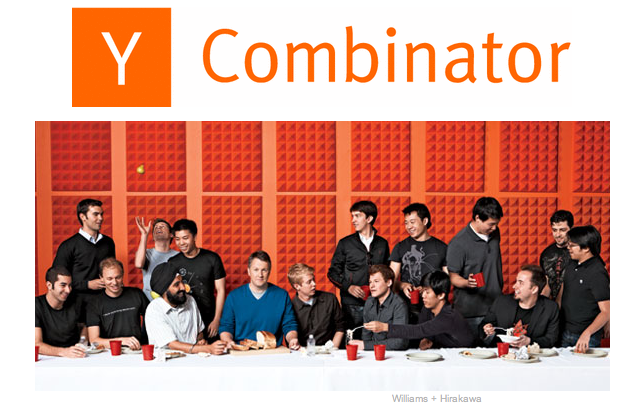 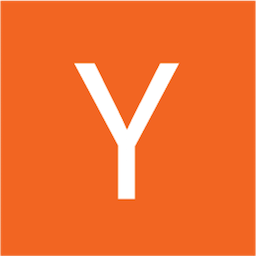 Історія
Y Combinator заснований у березні 2005 року Полом Ґремом, Джесікою Лівінгстон, Тревором Блеквелом та Робертом Морісом. З 2005 по 2008 інкубатор вів дві програми: одна у Кембриджі, штат Массачусетс та друга у Маунтін-В`ю, штат Каліфорнія. У січні 2009 року було анонсовано закриття програми у Кембриджі та зосередженні інкубатора на Кремнієвій долині.

У 2009 році венчурний фонд Sequoia Capital виділив 2 млн. дол. інкубатору, щоби дозволити йому інвестувати у 60 компаній щороку, а не 40, як це було раніше. Наступного року Sequoia виділили для Y Combinator додаткових 8.25 млн. дол., щоби ще збільшити кількість профінансованих акселератором стартапів.
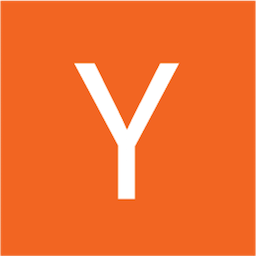 Головні конкуренти
Techstars
500 Startups
Techstars
   Засновано: 2006, Колорадо, США
Головний офіс: Боулдер, Колорадо, США
Засновники: Бред Фельд, Девід Коен, Джаред Поліс, Девід Браун
Генеральні директори: Бред Фельд, Jason Mendelson
Дочірні компанії: Techstars Ventures, TechStarsLondon
Ключові особи: Девід Коен (Головний виконавчий директор), Бред Фельд, Джаред Поліс
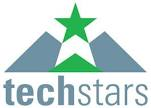 500 Startups
Засновник: Дейв Маккльюр
Засновано: 2010
Головний офіс: Маунтін-В'ю, Каліфорнія, США
Ключова особа: Дейв Маккльюр
Дочірні компанії: 500 Mexico City, 500 Labs
Тип компанії: Бізнес
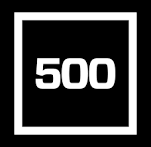 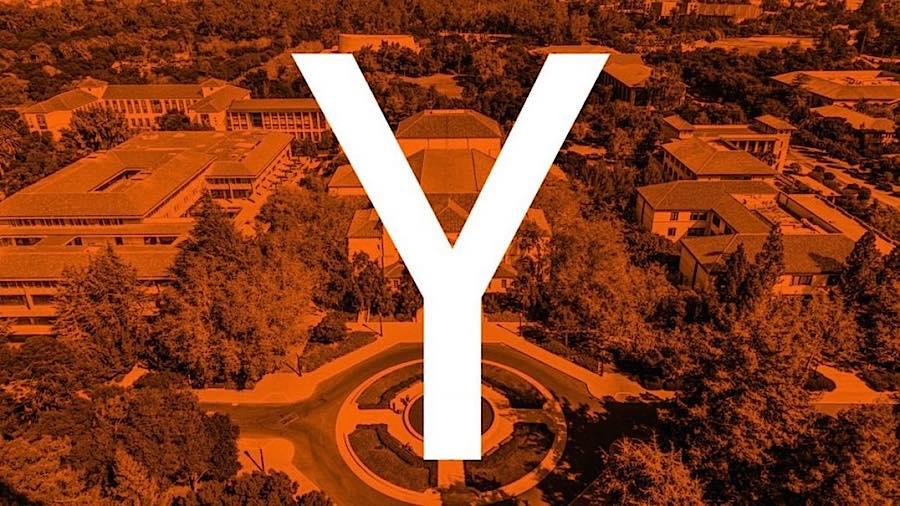 Дякую за увагу.